Context
Digital Humanities (critical/practice)
Modelling in other traditions
Research and learning strategies (learning by doing)
Argument
Modelling as creative process of thinking/reasoning 
Make and manipulate meaning through external representations
Modelling as research strategy
Modelling between digital and humanities: 
thinking in practice
Funded by Volkswagen Foundation 
"Original - isn't it?" New Options for the Humanities and Cultural Studies, Constellations
April 2016–September 2017
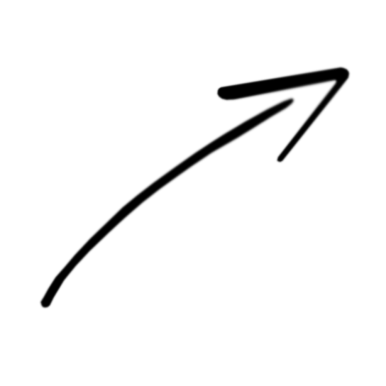 Case studies

Interdisciplinary
workshop
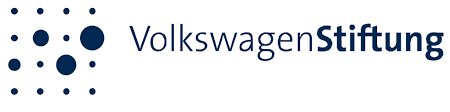 Hypothesis
Modelling as a process of signification 
 Model of modelling to grasp relational aspects 
 Role of models in society
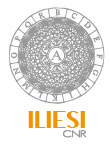 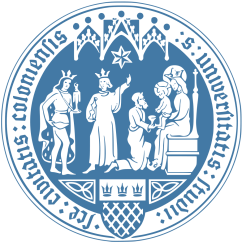 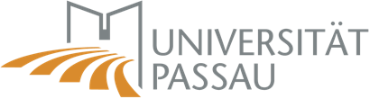 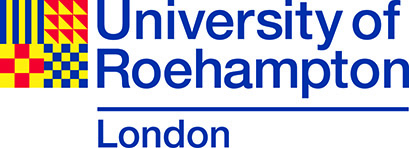 Towards Pragmatic (Metaphorical) Modelling
Act of interpreter
Observer
DH Scholar = Obs (Theory)
Objects 
e.g. Texts = Oi (Properties)
Oi+Obs = Omod
(Modelling)
language / metaphors
Your Input
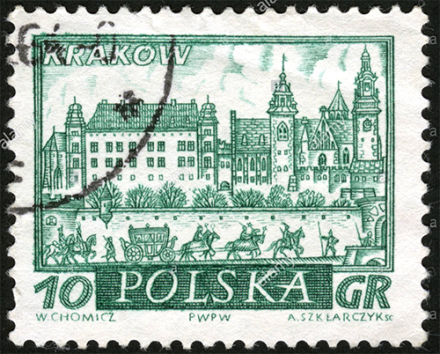 How does modelling relate to my work?
Any preferred definition or metaphor of models and/or modelling?
Main challenges in the language around modelling?
Where is modelling on the axis theory/practice?
modellingdh.eu
Co-investigators
Arianna Ciula - University of Roehampton, London (UK) ariannaciula@roehampton.ac.uk @ariciula 
Øyvind Eide - Universität Passau/Universität zu Köln (DE) oeide@unikoeln.de @oeide 
Cristina Marras - Consiglio Nazionale delle Ricerche, Roma (IT) cristina.marras@cnr.it
Patrick Sahle - Universität zu Köln (DE) sahle@uni-koeln.de  @patrick_sahle
[Speaker Notes: How does modelling relate to your work?
E.g. How do you reason with models? What models do you create? 
Any preferred definition or metaphor of models and/or modelling?
Main challenges in the language around modelling?
Where is modelling on the axis theory/practice?]